The Transition Work-Based Learning Model Demonstration GrantBuilding Collaboration to Improve Outcomes
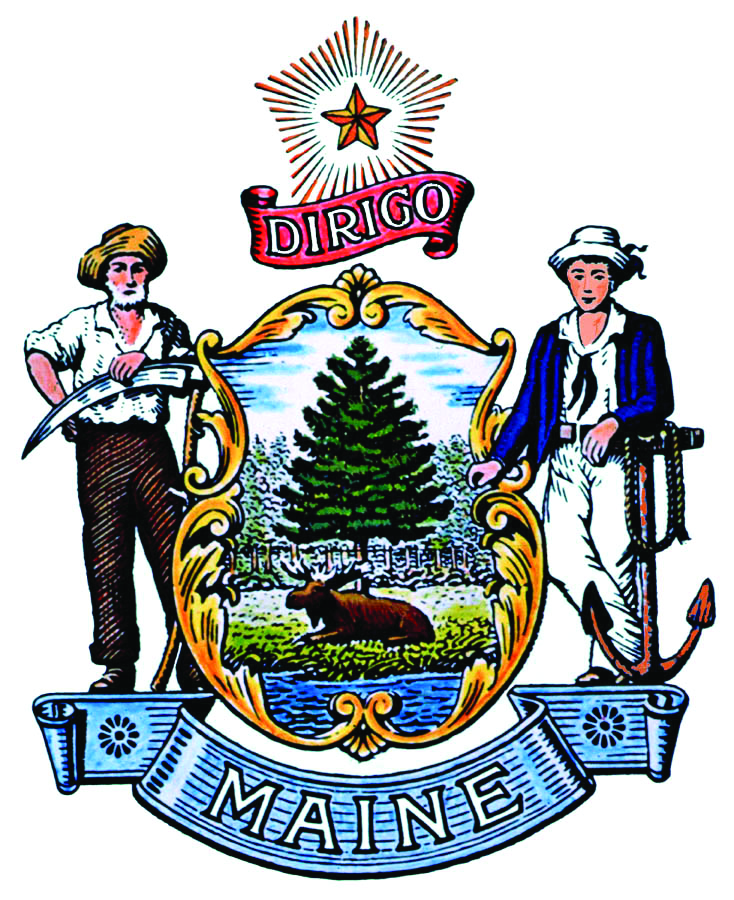 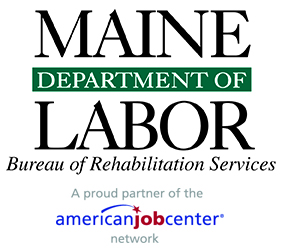 The TWBLM Grant
A 5-year opportunity (October 1, 2016 – September 30, 2021) to provide effective work-based learning experiences  (at least 2 per student) in coordination with other transition services, including pre-employment transition services and customized employment, to students with disabilities to ensure that those students are prepared for postsecondary education and competitive integrated employment. 
The Progressive Employment Model - Everyone is Ready for Something!
Partners
Institute for Community Inclusion (ICI)
American Institutes for Research (AIR)
Council of State Administrators of Vocational Rehabilitation (CSAVR)
Center for Workforce Research and Information (CWRI)
The Goals
Assisting 400 students in the transition years within 2 years of graduation with engagement in career exploration activities including paid work-based learning opportunities. 
Evaluating the effectiveness of rapid engagement activities of Progressive Employment and the Leadership and self-advocacy skills of JMG.
Developing replicable, sustainable and collaborative ways to provide pre-employment transition services.
Increasing rates of graduation from high school, post-secondary education/training and competitive integrated employment.
TWBLM Accomplishments
Provided Progressive Employment Training (August, 2017)
Launched Jobsville (September, 2017)
Enrolled 61 students into Grant activities
Partnered with over 100 Businesses 
Recorded 36 Progressive Employment activities
Ongoing collaboration and team building for CRPS, JMG, VRCs 
ACRE Certified JMG Specialists and increased student ratio in classrooms to 40% students with disabilities.
VRC II commitment to a new approach of client referral and career exploration
Added VRC I positions to assist in student, school, and community engagement.
Implemented Community of Practice training calls with ICI
Established Grant Partner Calls 
Next Steps
Meeting in Maine (March, 2017) ICI, AIR, CSAVR, CWRI
Ongoing evaluation of data to create a sustainable and replicable model for students with disabilities in transition from school to work.